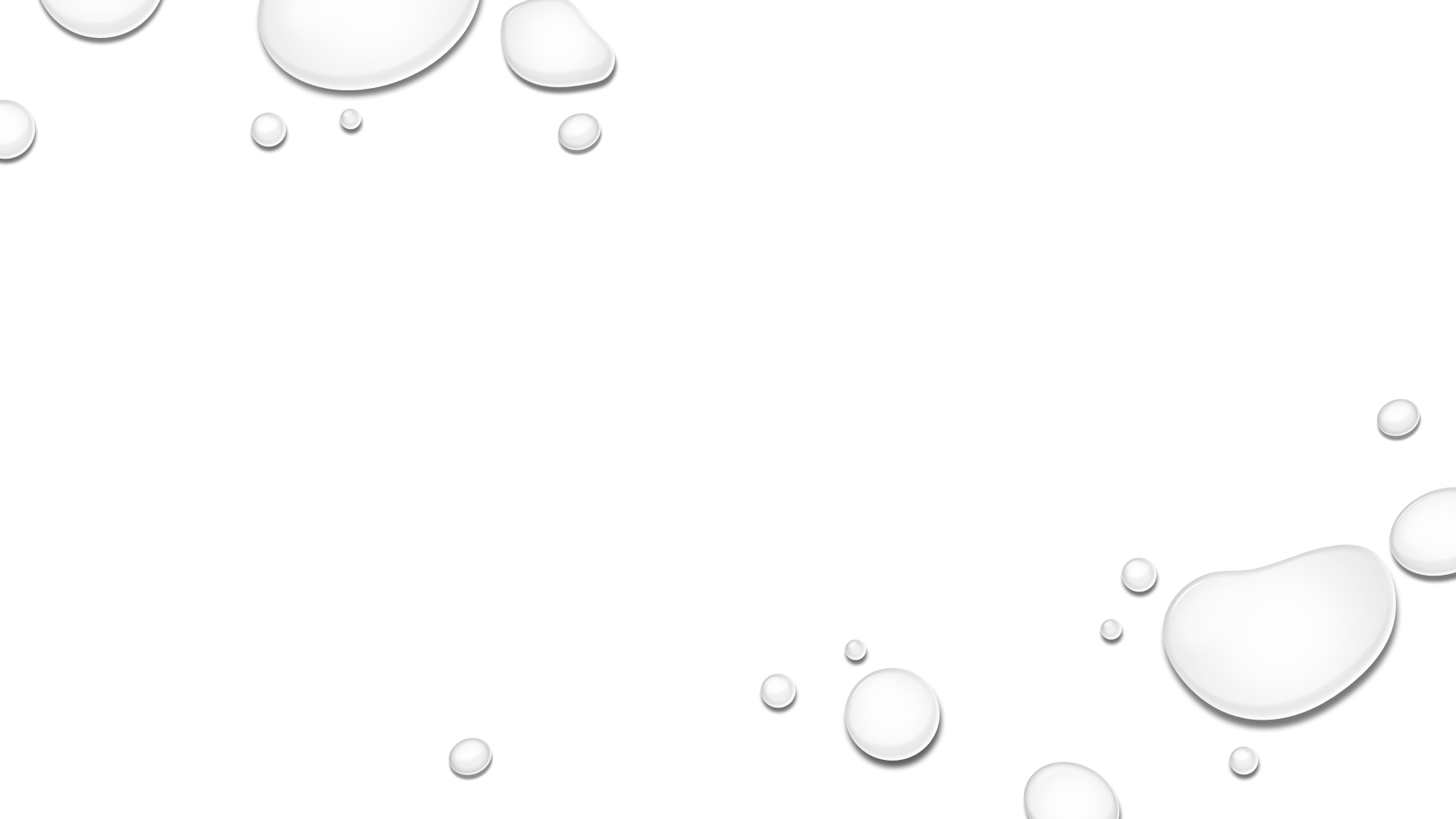 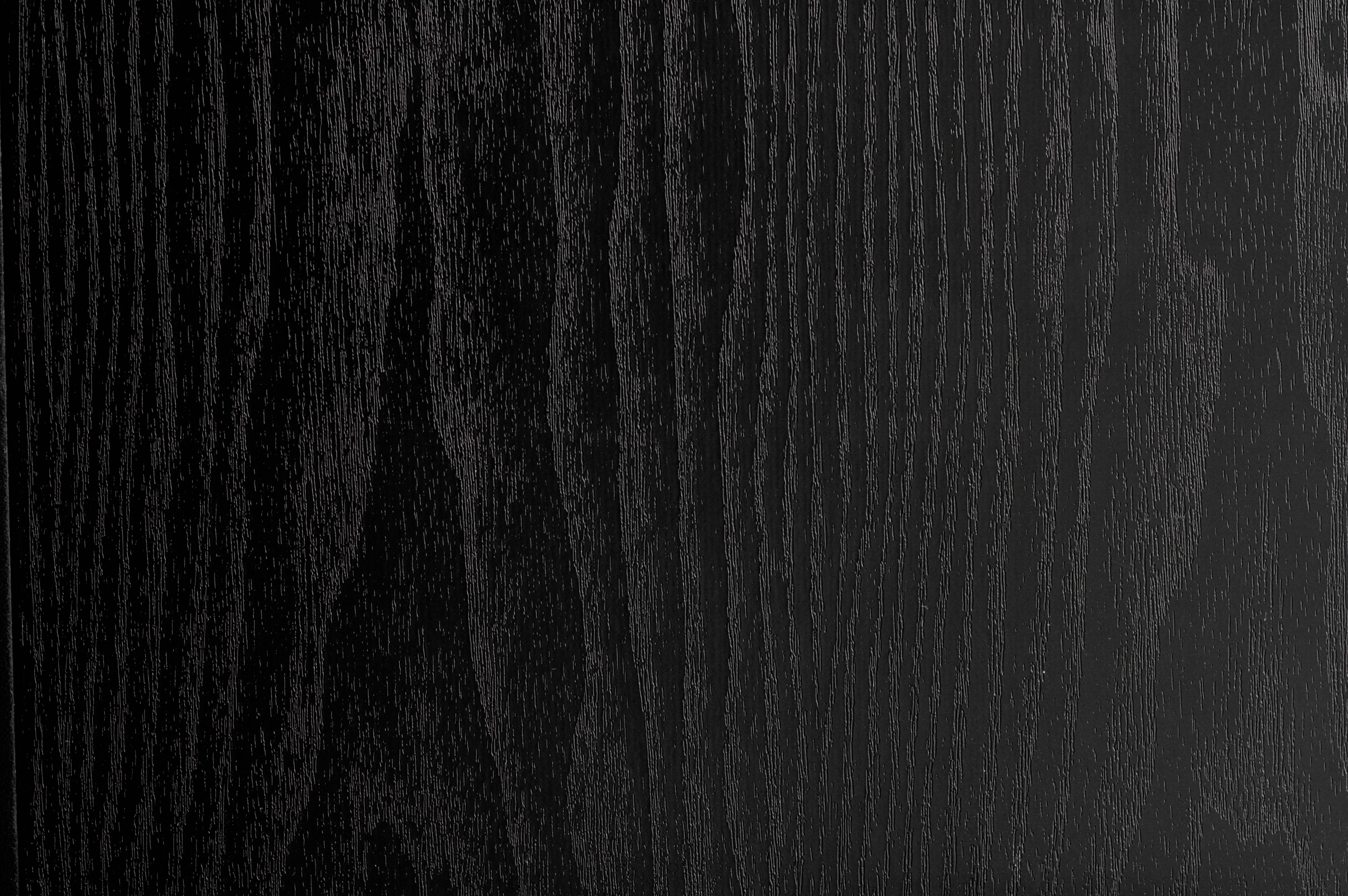 Sydney harbor bridge
by kaydence
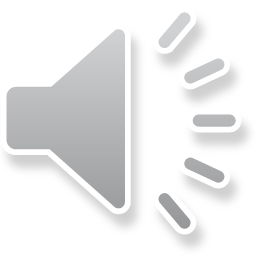 Interesting facts about the Sydney harbor bridge
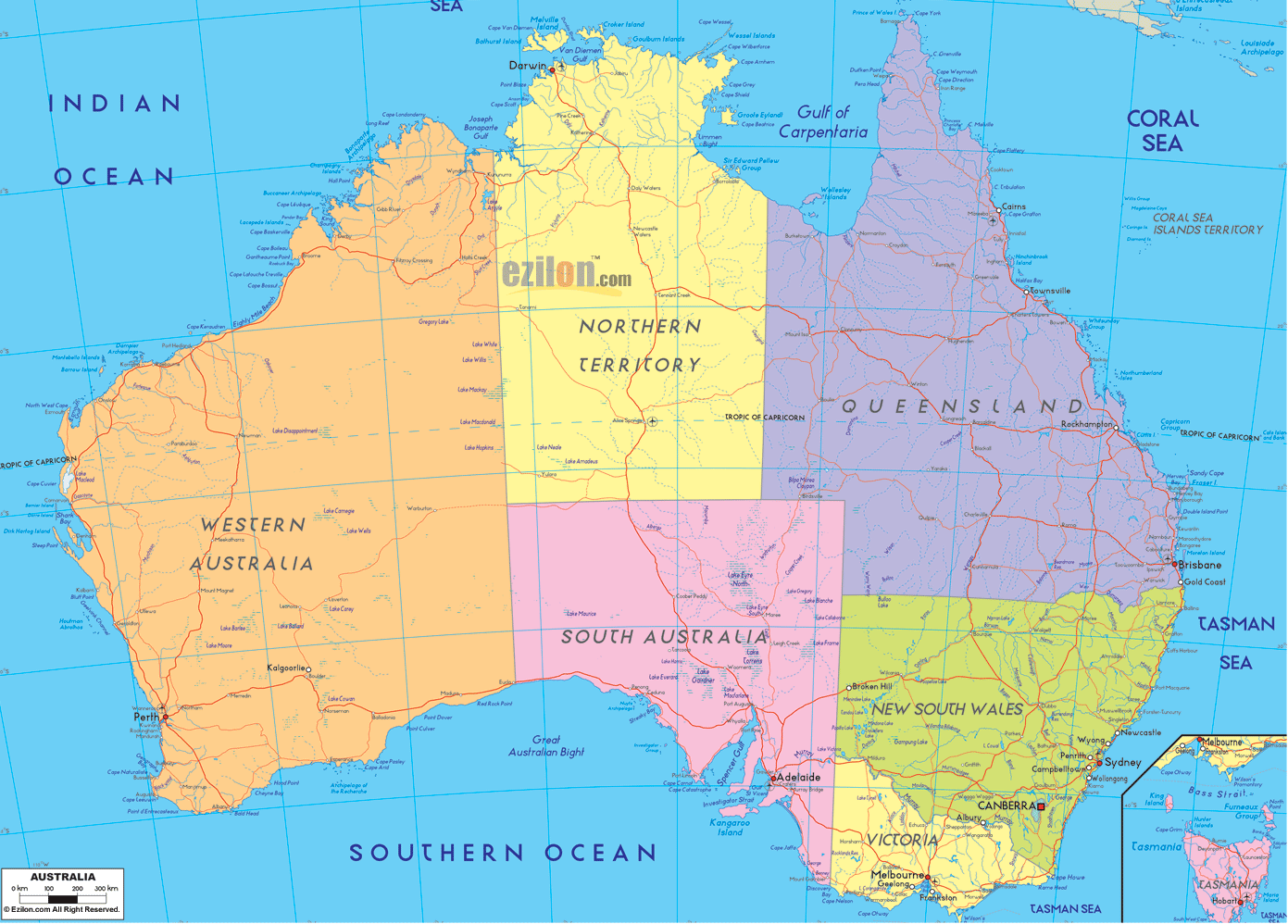 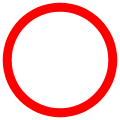 Kids can climb the Sydney harbor bridge…you must be 8 years old and over 1.2 meters tall
    it was built in july 28,1923.             its 96 years old.
It was built in australia
It was built with steel, granite, and concrete
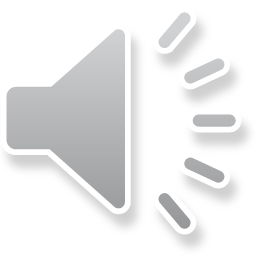 measurments
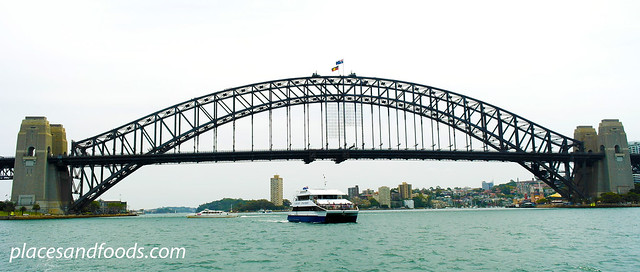 width is 161 feet
length is 3,770 feet
height is 440 feet
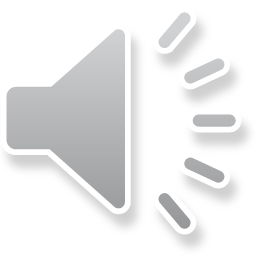 compairing
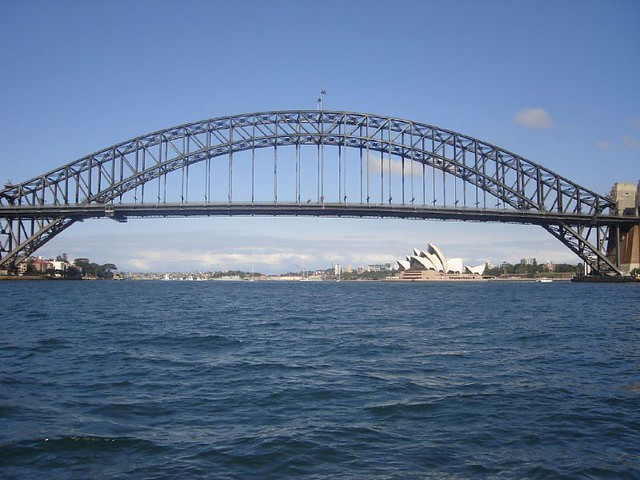 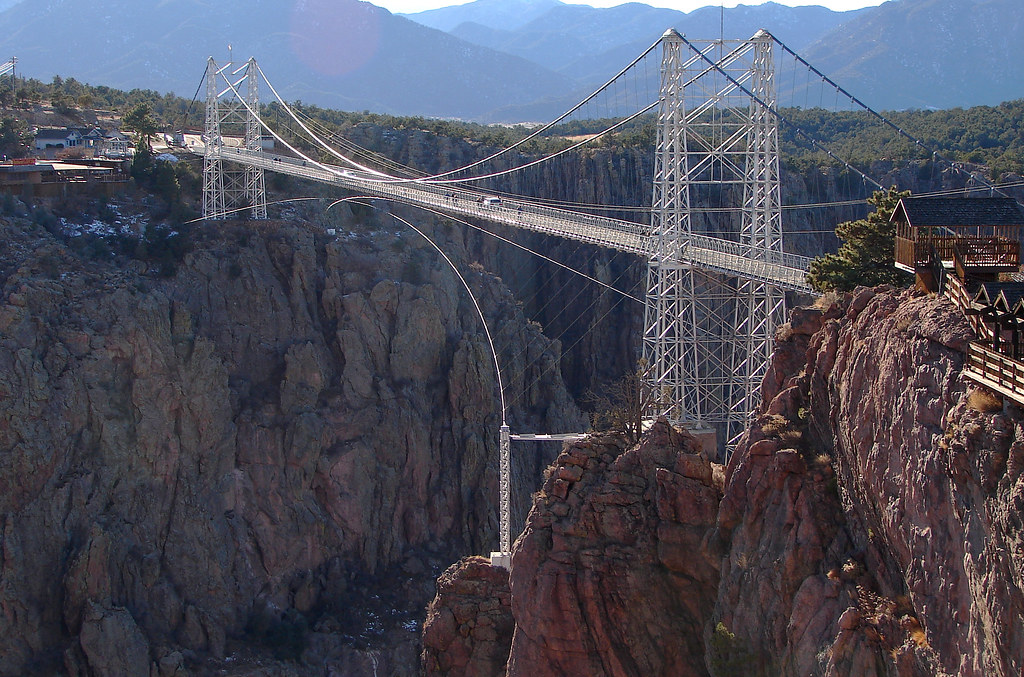 .the royal Gorge bridge length is 1,260 feet 
.The Sydney harbor bridge  length is  3,770 feet
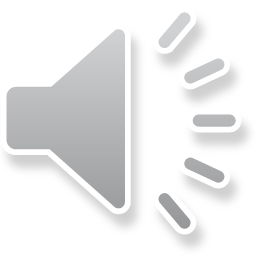 Researched and Produced by 
 Kaydence
  3rd grade 
Buck Lake Elementary School
Tallahassee,FL
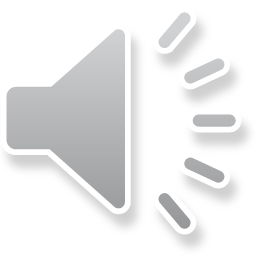